Communicative Language Learning Sharing and Discussion
2015年3月27日 黃毓珍 教師研習中心
Communicative Language Learning
An approach to language teaching that emphasizes interaction as both the means and the ultimate goal of study.
Topics
Classroom Language
Task-Based Learning
Differentiation in the Mixed Ability Classroom 
Listening and Speaking
Pair and Group Work
Main Idea
Authentic Language
Scaffolding
Classroom Language
Task-Based Learning
Differentiation Teaching
Listening and Speaking
Pair and Group work
WHAT IS CLASSROOM LANGUAGE?
Classroom Language-Who says that?
Teacher’s      Teacher’s/learner’s    Learners’ 
Language              language           language
Classroom Language
Task-Based Learning
Differentiation Teaching
Listening and Speaking
Pair and Group work
Discussion 1
Classroom Language
Classroom Language
Task-Based Learning
Differentiation Teaching
Listening and Speaking
Teacher’s Language
Teacher’s/ Learner's Language
Learner’s Language
Pair and Group work
[Speaker Notes: 教室使用的語言/兒童初學者先教功能語]
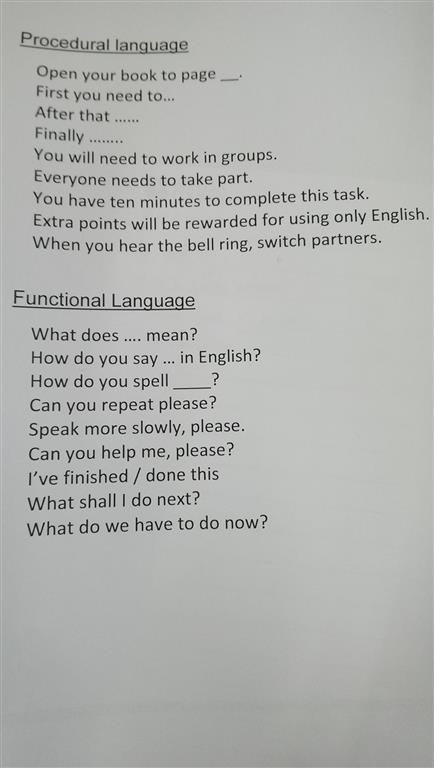 Classroom Language
Task-Based Learning
Differentiation Teaching
Listening and Speaking
Pair and Group work
Discussion 2
Discussion 2
Classroom Language
Task-Based Learning
Differentiation Teaching
Listening and Speaking
Pair and Group work
Word Search-Hello kids 6-Lesson 3
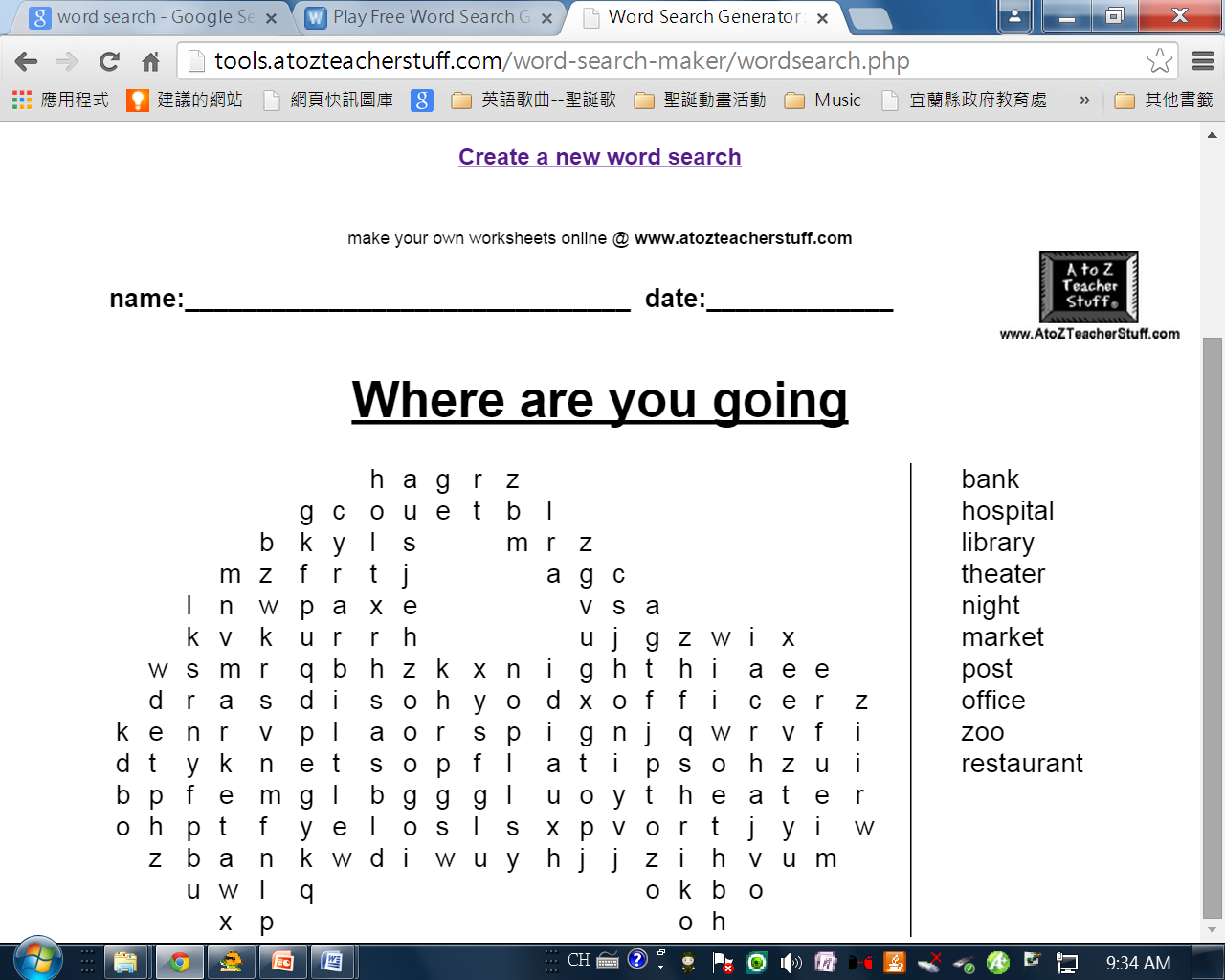 Classroom Language
Task-Based Learning
Differentiation Teaching
Listening and Speaking
Pair and Group work
Sample
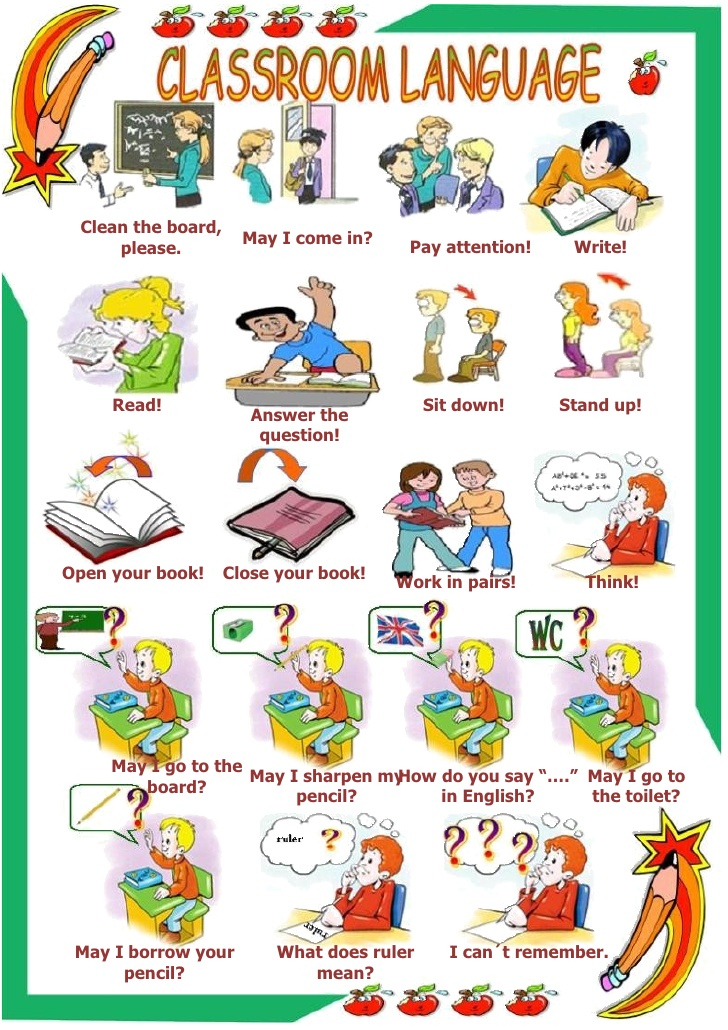 Classroom Language
Task-Based Learning
Differentiation Teaching
Listening and Speaking
Pair and Group work
Discussion3
The 3 Rs in Classroom Language
Recycle
Reuse
Remember
Classroom Language
Task-Based Learning
Differentiation Teaching
Listening and Speaking
Pair and Group work
Task-Based Learning
Classroom Language
Task-Based Learning
Differentiation Teaching
Listening and Speaking
Pair and Group work
Discussion 4
Differentiation in Teaching
What is differentiation in teaching?
Discussion 5
Differentiation in Teaching
差異不一定是能力，也可以是經驗或是學習方式的差異。(多元智能理論)
不同能力學生給與獎勵語不同。
把加分機會先給能力弱的學生。
所有的學生做不同的工作。
彈性分組—全班、兩兩一組、學生自選、老師選、隨機分組
Classroom Language
Task-Based Learning
Differentiation Teaching
Listening and Speaking
Pair and Group work
Discussion 6
原則1掌握學生程度
若學生聽一次就答對表示題目太簡單。聽力練習主要訓練學生專注並了解一連串的語音。
告訴學生「聽什麼」，以免學生抓不到重點、或是認為每個字都要聽懂。這樣會降低學生的學習動機。
不要只接受好學生的答案。應該讓多人回答，並且用再聽一次的方式共同檢核答案。
安排異質分組。程度佳的學生幫助程度低的學生。
Classroom Language
Task-Based Learning
Differentiation Teaching
Listening and Speaking
Pair and Group work
原則2真實及分級的素材
真實情境中有很多雜音。
也有很多贅詞。一開始容易讓學生分心。
若將聽力分類學生就無法熟悉正常的語音。有些學生沒有足夠的聽力，所以老師要設計教學活動讓學生逐步的達到目標。讓學生知道聽的目的不是要聽懂每個字，如此學生會逐漸增加信心並且願意聆聽更多的真實素材。
Classroom Language
Task-Based Learning
Differentiation Teaching
Listening and Speaking
Pair and Group work
原則3異質教學
任務分級，而非素材分級。
先由小範圍的聽力活動開始，一次聽一部分。若有必要可以簡短聽力素材。
可以讓學生多聽幾次。
讓學生知道聽多少。
鼓勵互相訂正。
聽力前活動要讓學生學習足夠的單字和與內容有關概念。
如果學生無法由關鍵字推論內容表示素材過難。
Classroom Language
Task-Based Learning
Differentiation Teaching
Listening and Speaking
Pair and Group work
Listening Activities
Pre-task 1: Vocabulary
Pre-task  2:Listening for gist.
Main task: Listening for more times to have more details.
Post-task: pronunciation such as rhythm.
Classroom Language
Task-Based Learning
Differentiation Teaching
Listening and Speaking
Students need to concentrate in listening activities.
Pair and Group work
Discussion 7
Sara Bareilles - Love Song
Emotional Speaking
Using stories to promote speaking
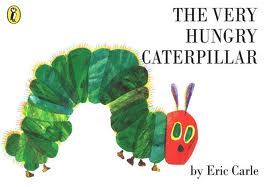 Classroom Language
Task-Based Learning
Differentiation Teaching
Listening and Speaking
Pair and Group work
Speaking Review Game
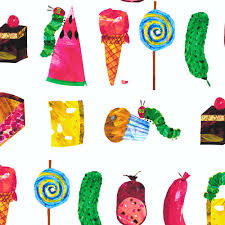 Classroom Language
Task-Based Learning
Differentiation Teaching
Listening and Speaking
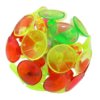 Pair and Group work
Ranking activities-list these food in order from the most tasty to least tasty
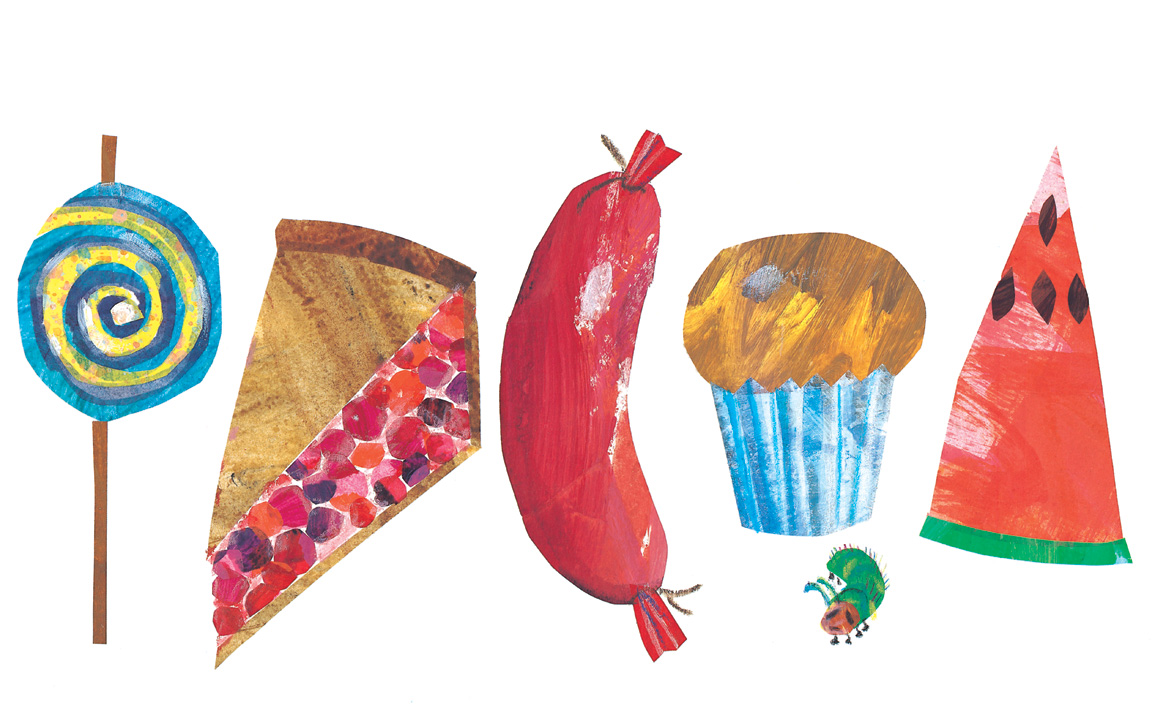 Now compare your answers with your partner to see if you have the same tastes.
[Speaker Notes: A ranking activity is a good main task in a task bases lesson because students need to discuss and compromise.]
Pair and Group Work
Good Ideas? Bad Ideas?

What are important factors to take into consideration when setting up pair work and group work?
Teaching Idea Sharing
Teacher you are wrong.
This is not a hammer.
Two words make a sentence.
Earn your recess.
Classroom Language
Task-Based Learning
Differentiation Teaching
Listening and Speaking
Pair and Group work
Teaching Idea Sharing
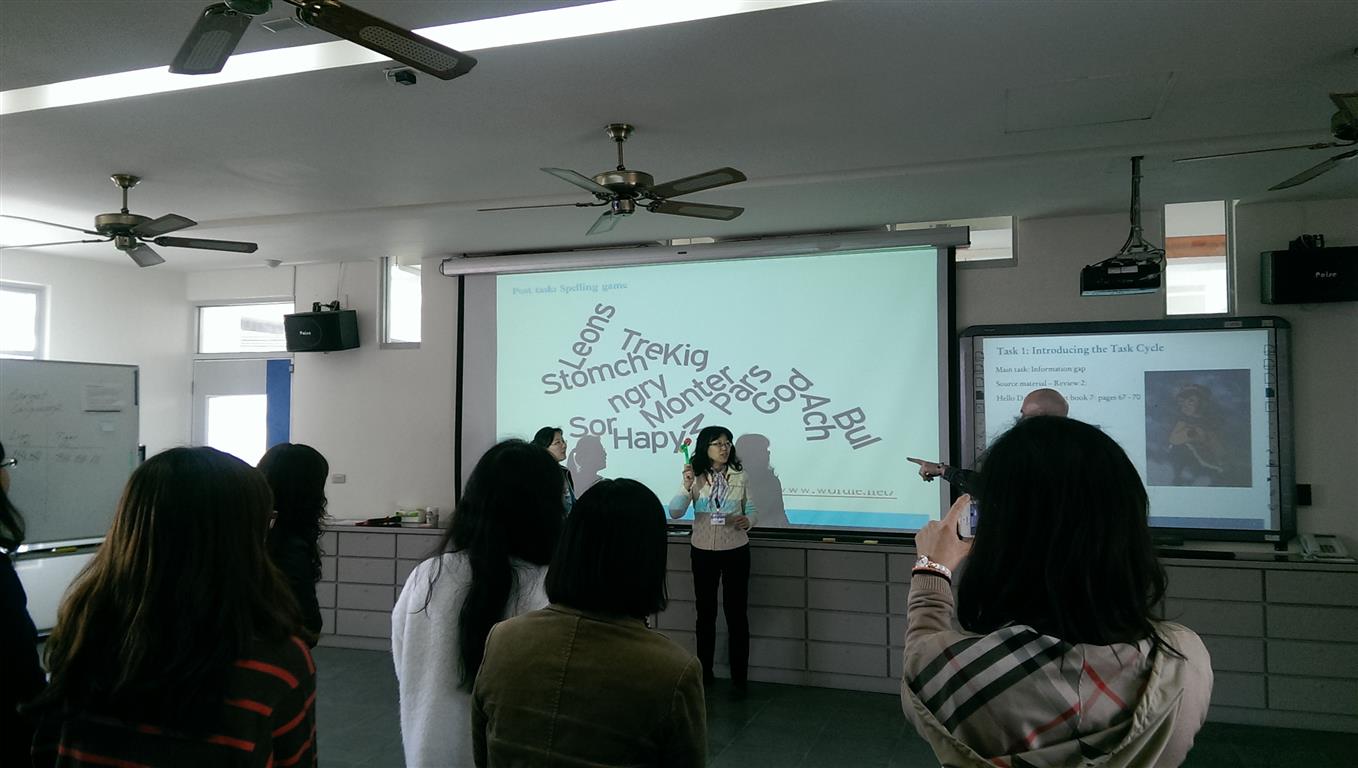 Teaching Idea Sharing
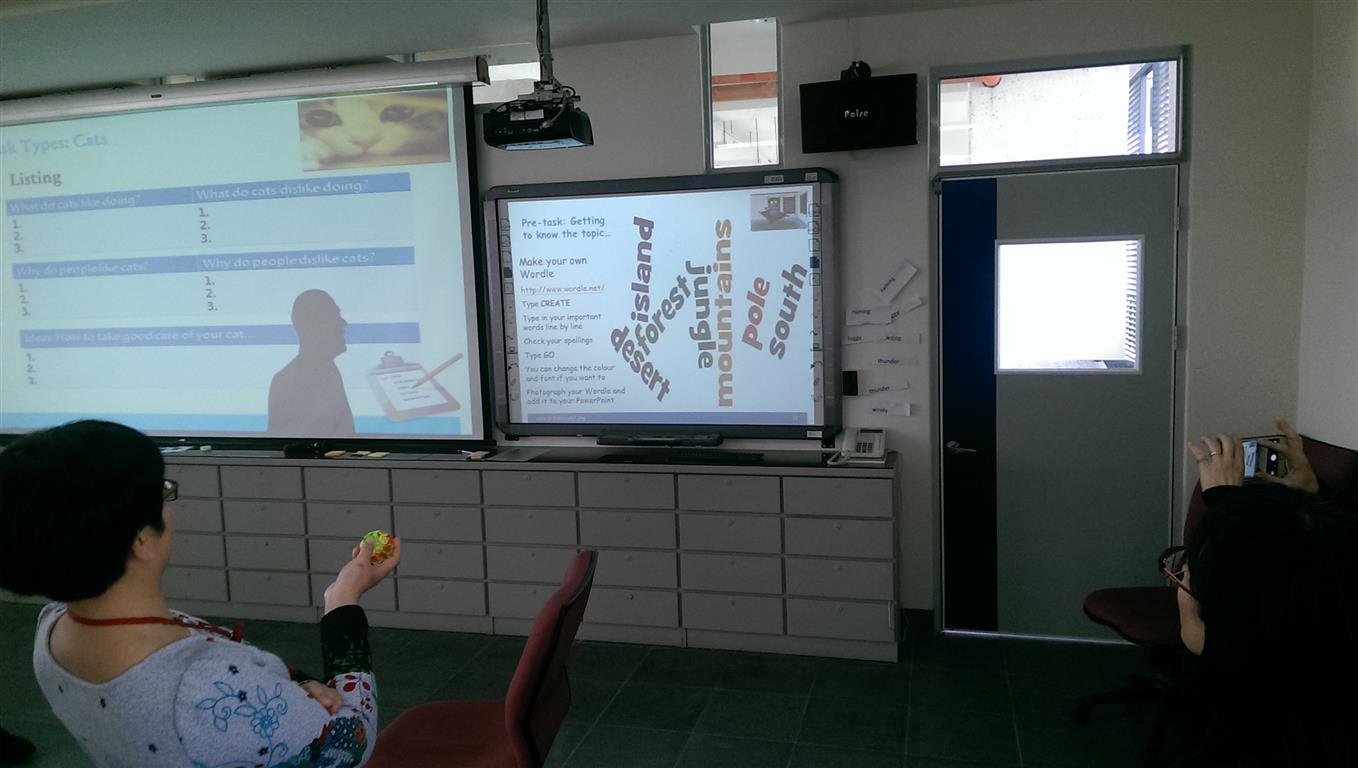 Teaching Idea Sharing
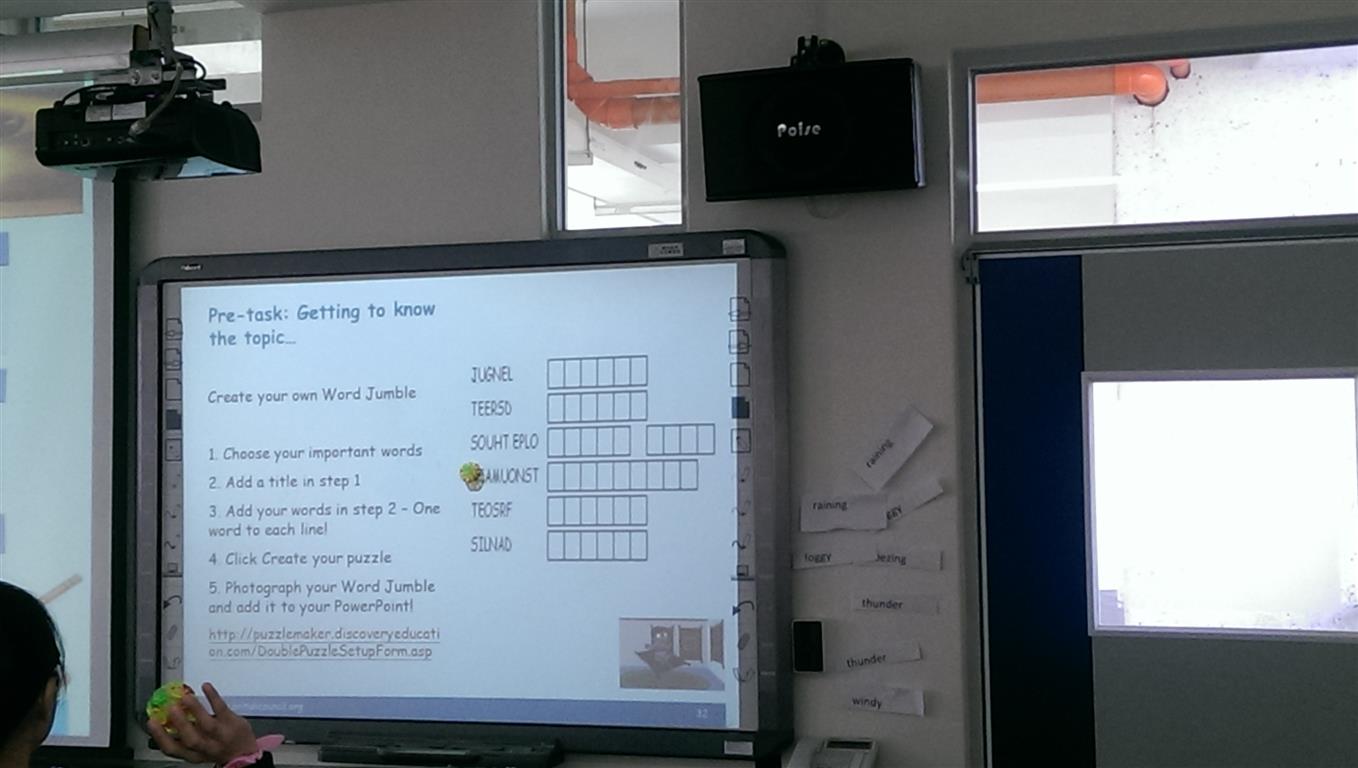 Teaching Idea Sharing
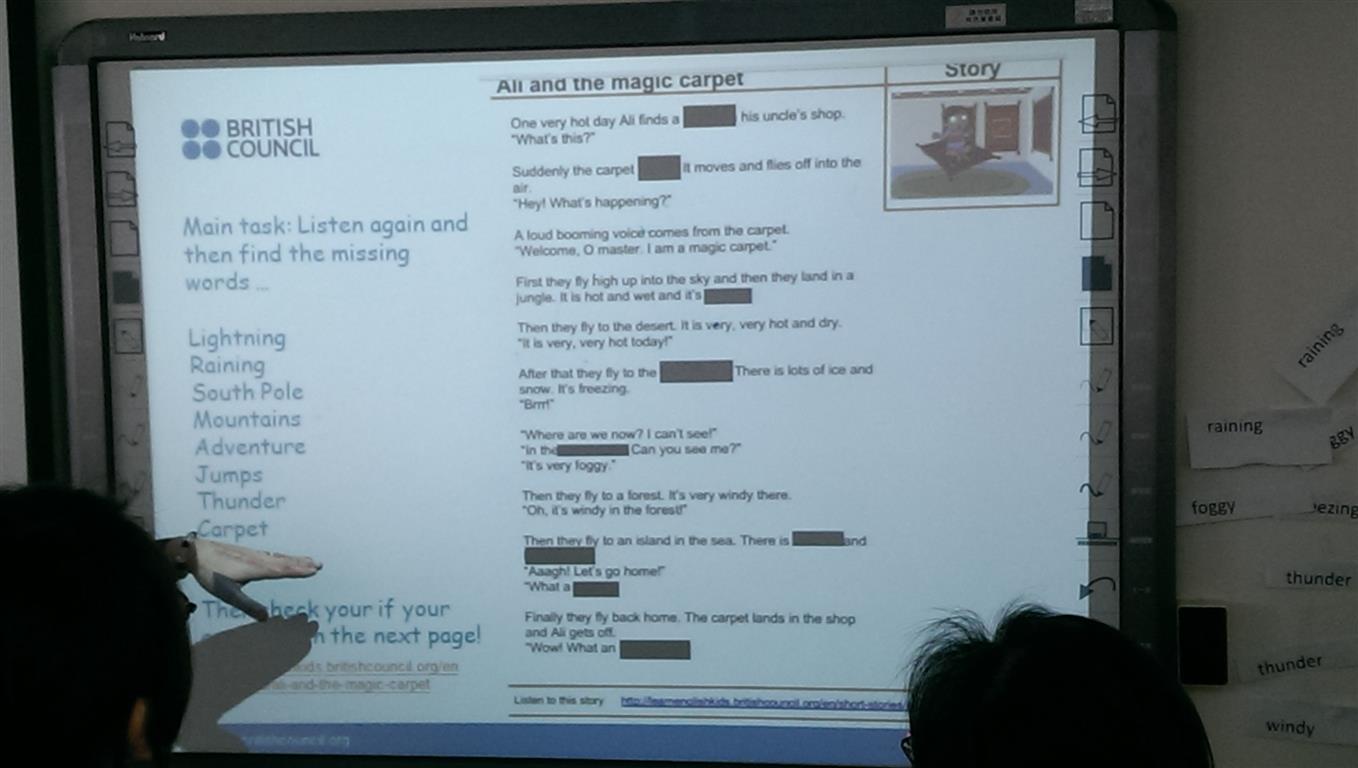 Teaching Idea Sharing
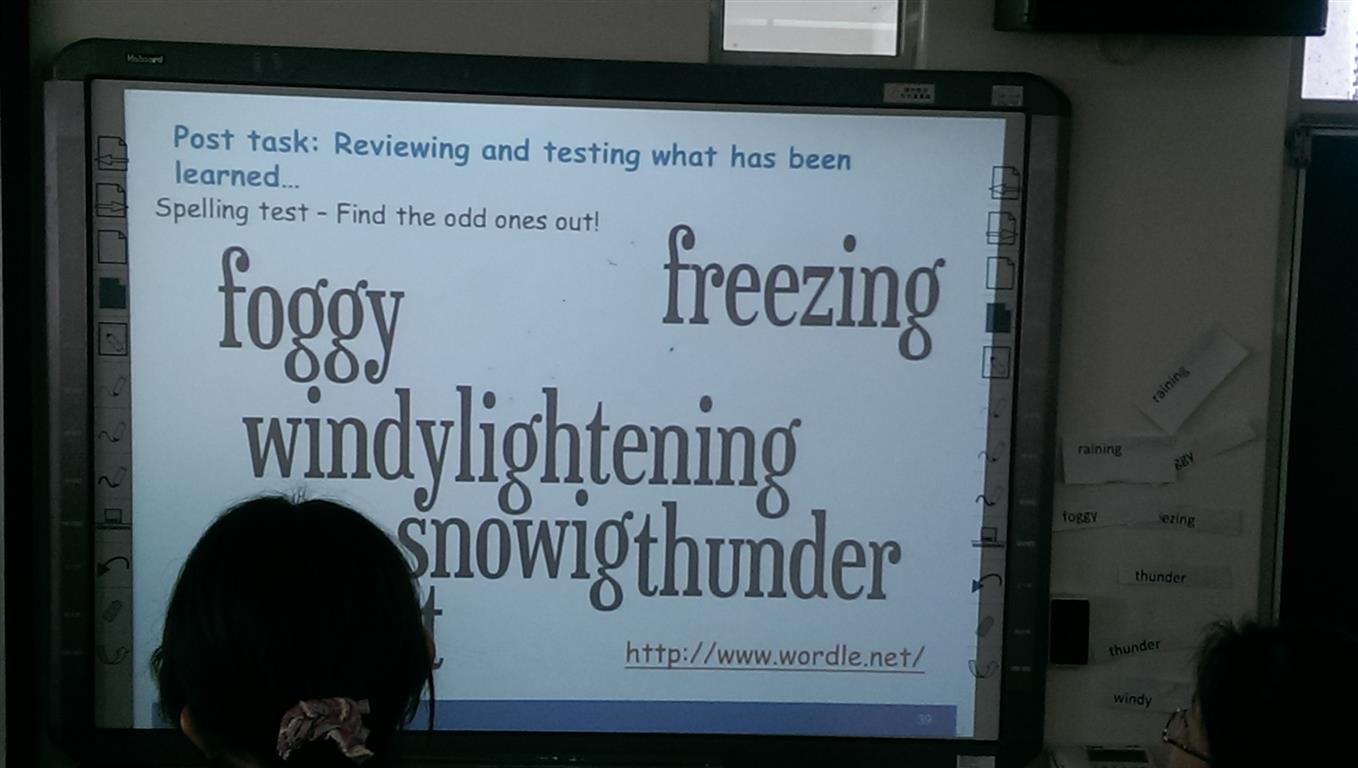 Teaching Idea Sharing
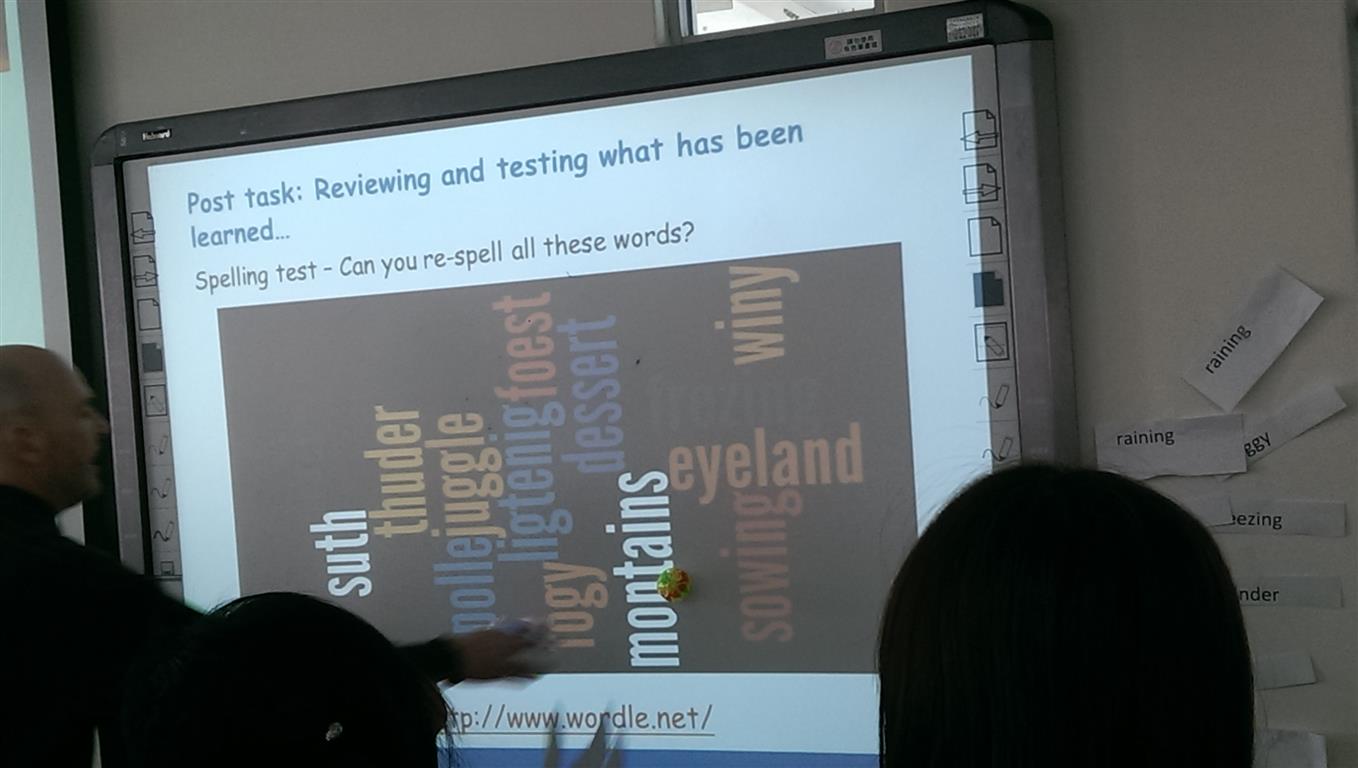 Teaching Idea Sharing
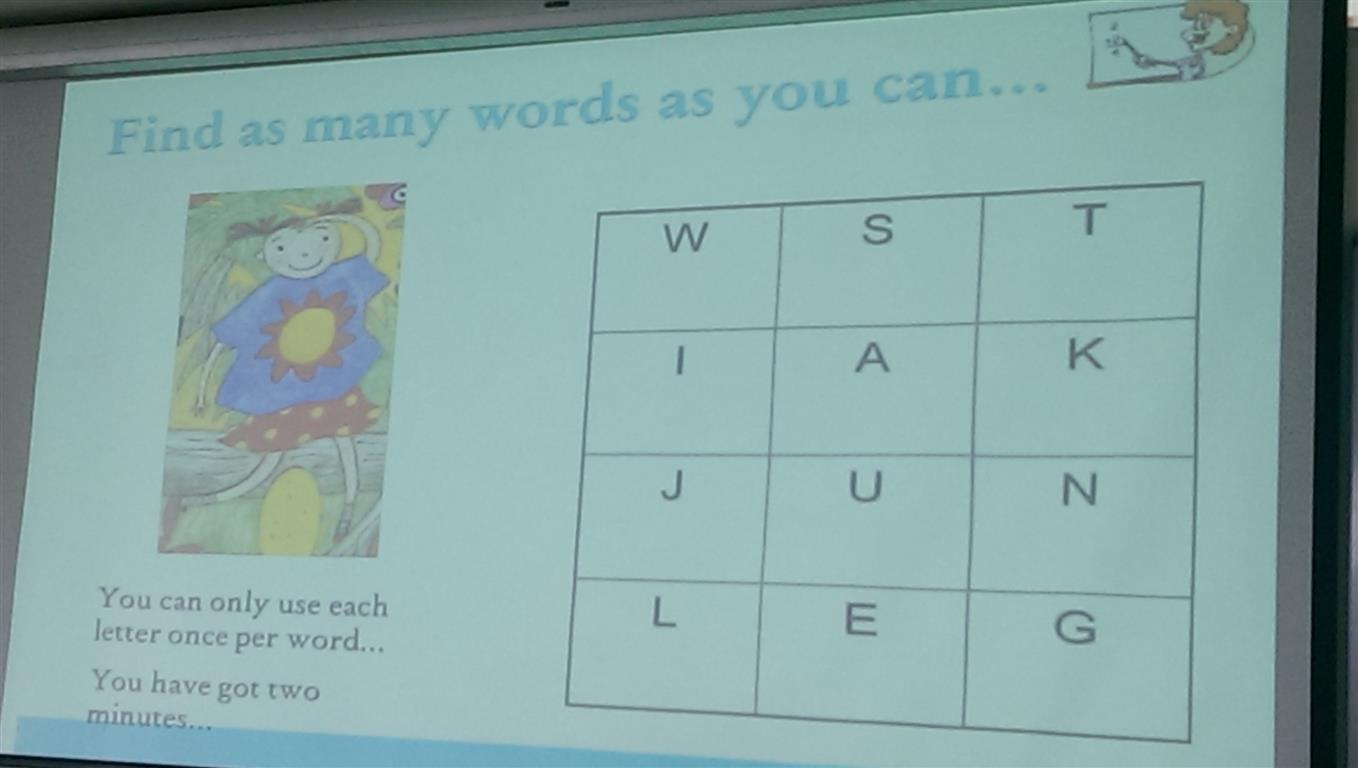 Teaching Idea Sharing
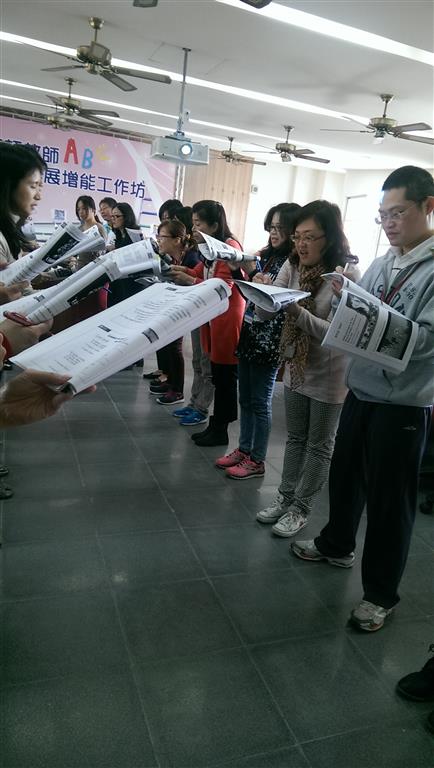 Teaching Idea Sharing
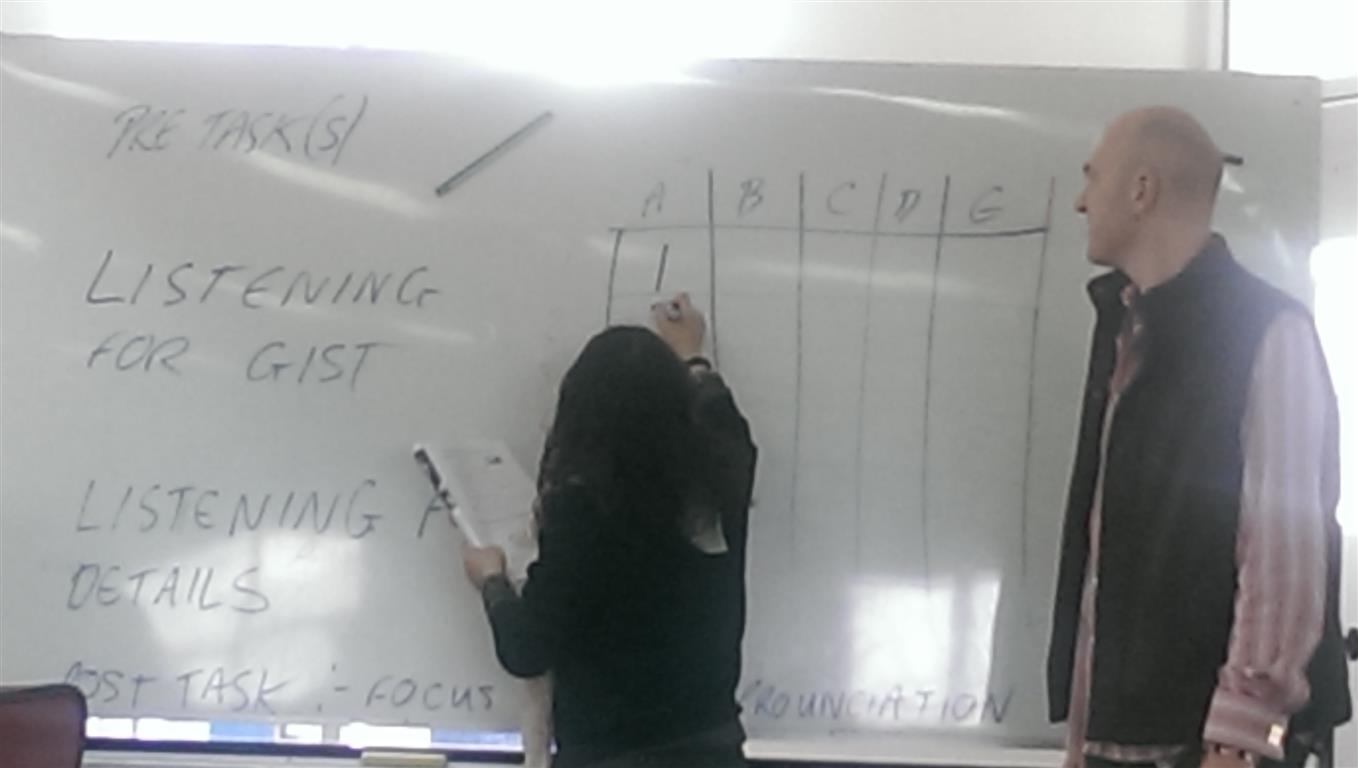